Lecture 3: Floats
CS 105		       			       Spring 2025
Review: Representing Integers
unsigned:




signed (two's complement):
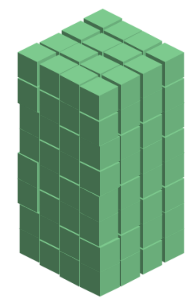 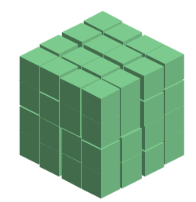 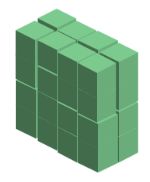 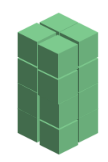 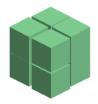 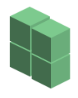 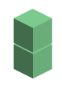 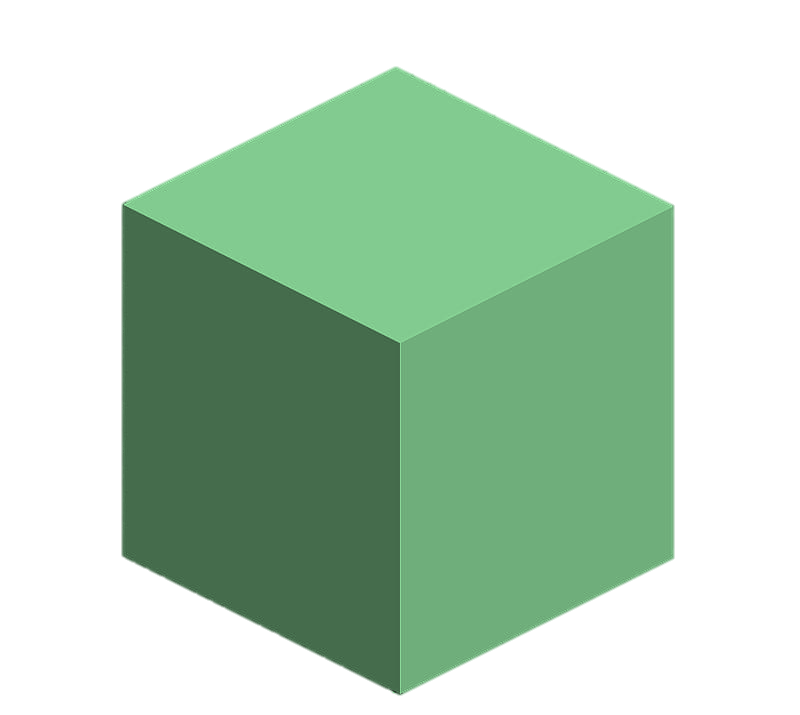 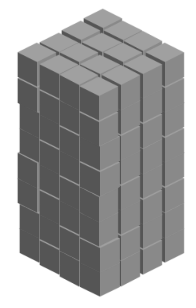 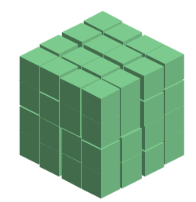 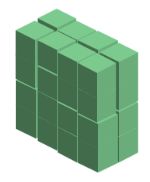 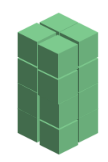 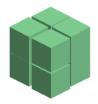 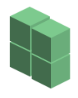 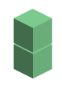 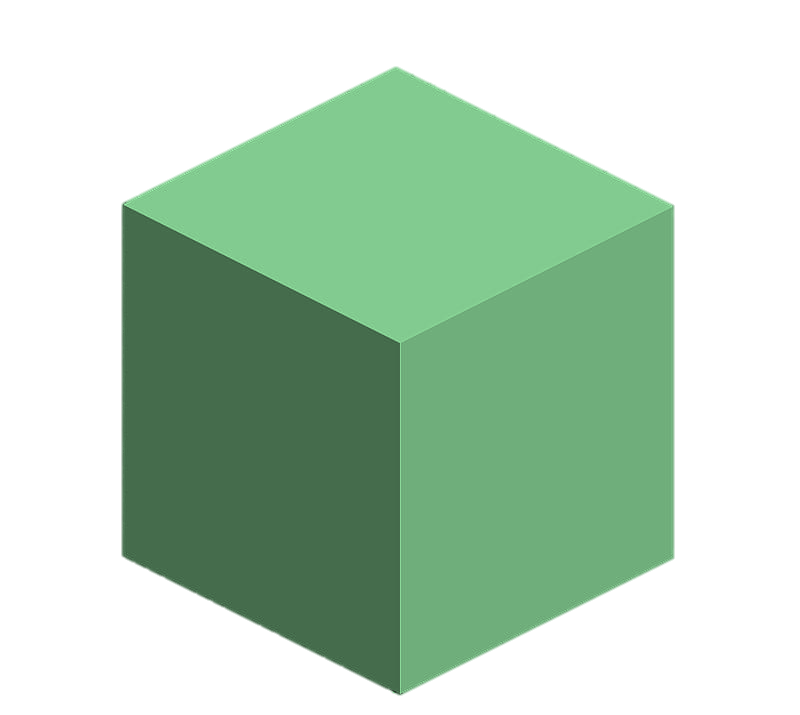 Fractional binary numbers
What is 1001.1012?
Fractional binary numbers
• • •
• • •
Example: Fractional Binary Numbers
What is 1001.1012?



What is the binary representation of 13 9/16?
1101.
1001
[Speaker Notes: 101.112
010.1112
001.01112]
Exercise 1: Fractional Binary Numbers
Translate the following fractional numbers to their binary representation
5 3/4 
2 7/8 
1 7/16

Translate the following fractional binary numbers to their decimal representation
.011
.11
1.1
101.11
10.111
1.0111
.375
.75
1.5
[Speaker Notes: Divide by 2 by shifting right (unsigned)
Multiply by 2 by shifting left
Numbers of form 0.111111…2 are just below 1.0
1/2 + 1/4 + 1/8 + … + 1/2i + … ➙ 1.0]
Representable Numbers
Limitation #1
Can only exactly represent numbers of the form x/2k
Other rational numbers have repeating bit representations

Value	Representation
1/3	0.0101010101[01]…2
1/5	0.001100110011[0011]…2
1/10	0.0001100110011[0011]…2

Limitation #2
Just one setting of binary point within the w bits
Limited range of numbers (very small values?  very large?)
Floating Point Representation
s = 0, M = 1.0, E = 0
1.0
-1.01
s = 1, M = 1.01, E = 0
s = 0, M = 1.0, E = 6
1000000
s = 0, M = 1.01, E = -1
-0.101
[Speaker Notes: Define values s, M, E for each]
Exercise 2: Floating Point Numbers
101.11
s = 0, M = 1.0111, E = 2
s = 0, M = 1.0111, E = 1
10.111
s = 1, M = 1.1, E = 0
-1.1
-0.11
s = 1, M = 1.1, E = -1
[Speaker Notes: Define values s, M, E for each
Divide by 2 by shifting right (unsigned)
Multiply by 2 by shifting left
Numbers of form 0.111111…2 are just below 1.0
1/2 + 1/4 + 1/8 + … + 1/2i + … ➙ 1.0]
Floating Point Representation
Float (32 bits):
k = 8, n = 23
bias = 127
Double (64 bits)
k=11, n = 52
bias = 1023
bias
[Speaker Notes: Normalize demo: 1.0 hex->interpretation on board, then 1.25, then demo exponent changes with bigger and smaller values]
Example: Floats
What fractional number is represented by the bytes 0x3ec00000? Assume big-endian order.
Float (32 bits):
k = 8, n = 23
bias = 127
0011 1110 1100 0000 0000 0000 0000  0000
s=0
exp=125
frac = 100000000000000000000002
s=0
E = -2
M = 1.100000000000000000000002 = 1.510
[Speaker Notes: .375]
Exercise 3: Floats
What fractional number is represented by the bytes 0x423c0000? Assume big-endian order.
Float (32 bits):
k = 8, n = 23
bias = 127
Limitation so far…
What is the smallest non-negative number that can be represented?
0000 0000 0000 0000 0000 0000 0000  0000
s=0
exp=0
frac = 000000000000000000000002
s=0
E = -127
M = 1.000000000000000000000002
[Speaker Notes: .375]
Normalized and Denormalized
Visualization: Floating Point Encodings
−
+
−Normalized
+Denorm
+Normalized
−Denorm
NaN
NaN
0
+0
Exercise 4: Normalized and Denormalized
float fpwr2(int x){
  unsigned exp, frac, u;

  if(x < _____________){  /* Too small */
    exp = ____________;
    frac = ___________;
  } else if (x <= ____){  /* Denormalized */
    exp = ____________;
    frac = ___________;
  } else if (x <= ____){  /* Normalized */
    exp = ____________;
    frac = ___________;
  } else {                /* Too big */
    exp = ____________;
    frac = ___________;
  }

  u = exp << 23 | frac;  /* pack exp, frac */
  return u2f(u);  /* return as float */
}
float fpwr2(int x){
  unsigned exp, frac, u;

  if(x < _____________){  /* Too small */
    exp = ____________;
    frac = ___________;
  } else if (x <= ____){  /* Denormalized */
    exp = ____________;
    frac = ___________;
  } else if (x <= ____){  /* Normalized */
    exp = ____________;
    frac = ___________;
  } else {                /* Too big */
    exp = ____________;
    frac = ___________;
  }

  u = exp << 23 | frac;  /* pack exp, frac */
  return u2f(u);  /* return as float */
}
-149
0
0
-127
0
1 << (x+149)
127
x+127
0
255
0
[Speaker Notes: float fpwr2(int x){
  unsigned exp, frac, u;

  if(x<-149){  /* Too small. -23-126=-149 */
    exp = 0;
    frac = 0;
  } else if (x <= -127){  /* Denormalized */
    exp = 0;
    frac = 1 << (x+149); 
  } else if (x <= 127){  /* Normalized */
    exp = x+127;
    frac = 0;
  } else {  /* Too big. Return +infty */
    exp = 255;
    frac = 0;
  }

  u = exp << 23 | frac;  /* pack exp, frac */
  return u2f(u);  /* return as float */
}]
Limits of Floats
Denormalized Floats
Normalized Floats
Example: Limits of Floats
What is the difference between the largest (non-infinite) positive number that can be represented as a (normalized) float and the second-largest?
0111 1111 0111 1111 1111 1111 1111 1111
s=0
E = 127
M = 1.111111111111111111111112
Correctness
Example 1: Is (x + y) + z  =  x + (y + z)?
Ints: Yes!
Floats:	
 (2^30 + -2^30) + 3.14 ➙ 3.14
 2^30 + (-2^30 + 3.14) ➙ 0.0
Floating Point Operations
All of the bitwise and logical operations still work
Float arithmetic operations done by separate hardware unit (FPU)
Floating Point Addition
Get binary points lined up
E1–E2
(–1)s1 M1
+
(–1)s2 M2
(–1)s M
Floating Point Multiplication
Floating Point in C
C Guarantees Two Levels
 float	single precision (32 bits)
 double	double precision (64 bits)
Conversions/Casting
 Casting between int, float, and double changes bit representation
 double/float → int
Truncates fractional part
Like rounding toward zero
Not defined when out of range or NaN: Generally sets to TMin
 int → double
Exact conversion, 
int → float
Will round
Example: Casting with Floats
Example: Casting with Floats
True
False
False
True